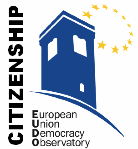 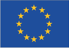 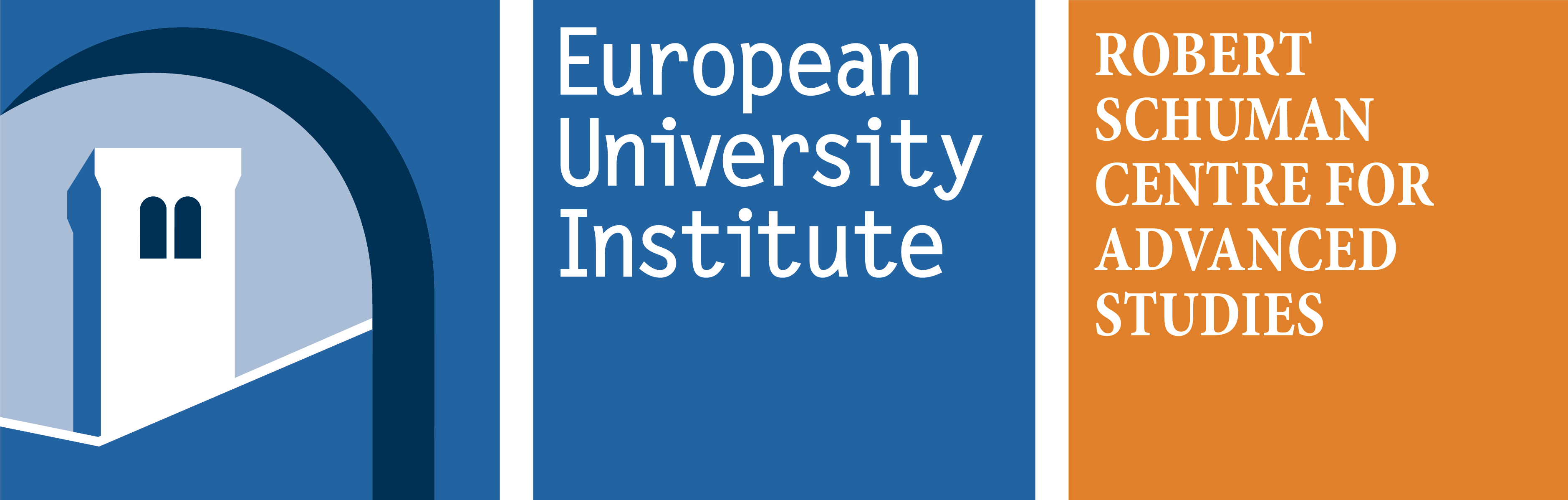 Co-financed by the 
European Fund for the Integration of Third-Country Nationals
Acquisition and loss of citizenship: openings for European courts?Gerard-René de Groot (Maastricht University)
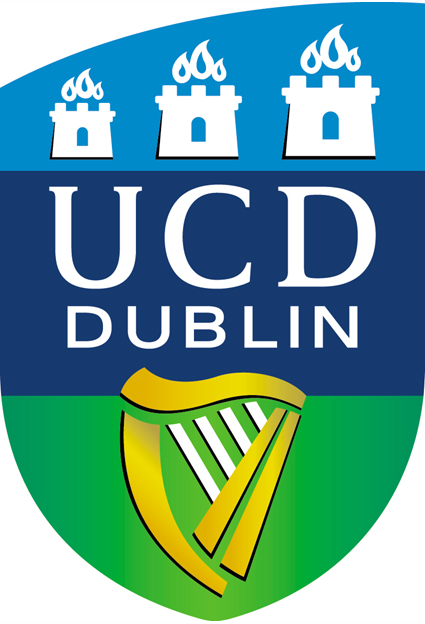 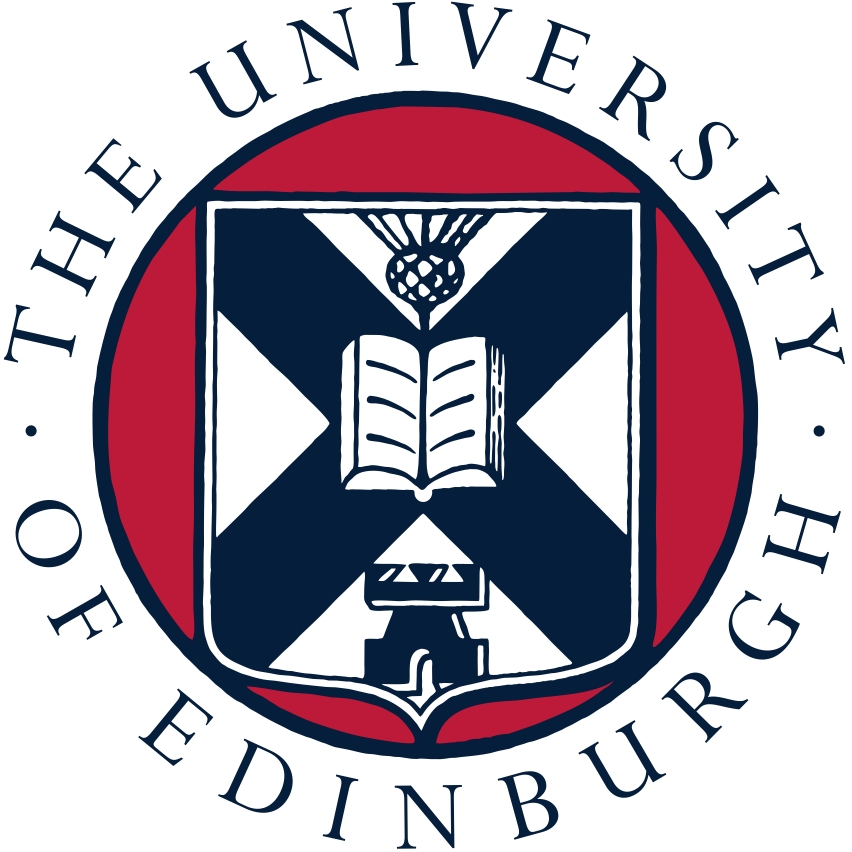 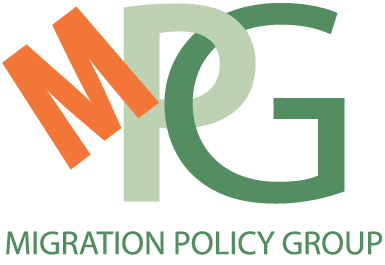 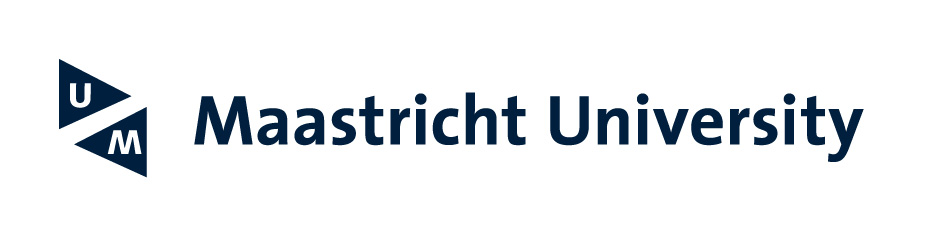 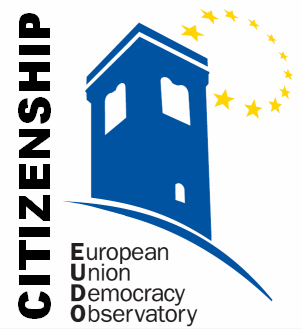 National autonomy in citizenship matters
Restrictions by international law, in particular by international treaties

Also restrictions by European law, in particular by general principles of European law/the guarantee of freedom of movement rights/ principle of solidarity between MS (e.g. grant of nationality to the whole population of a former colony?)

Is it possible to challenge citizenship decisions in international or European courts?
[Speaker Notes: For descriptive analysis
For further analysis as dependent or independent variable 
Not normative]
International/ European courts
European Court of Human Rights: Genovese v Malta (11-10-2011) 
European Court of Justice: Janko Rottmann (2-3-2010)
ECtHR 11-10-2011 Genovese v Malta
Discrimination of children born out of wedlock in respect of access to nationality father violates Art. 14 in conjunction with Art. 8 ECHR
Citizenship is as part of the social identity  as “private life” protected by Art. 8 ECHR
Applies a fortiori for loss of nationality
Link with Art. 6 ECHR: access to the court
Access to the court
1997 European Convention on Nationality (ratified by 20 European States, 12 MS EU):

A) Citizenship decisions must be reasoned (Art. 11 ECN)
B) Judicial review must be possible (Art. 12 ECN)

BUT: States may make reservations on these issues  after Genovese these reservations problematic!
Access to the court
1961 Convention on the reduction of statelessness (ratified by 24 European States, 15 MS EU)
Article 8(4): ‘a Contracting State shall not exercise a power of deprivation [….] except in accordance with law, which shall provide for the person concerned the right to a fair hearing by a court or other independent body’
Access to the court
‘fair hearing by a court or other independent body’ 

 applies if deprivation would cause statelessness
 implies in my opinion (judicial) review ex ante, i.e. before the deprivation gets effect
ECJ 2-3-2010 Janko Rottmann
Austrian naturalised in Germany in 1999
Loss of Austrian nationality because of voluntary acquisition of a foreign nationality
Par. 27 (1) Staatsbürgerschaftsgesetz
Art. 1 Treaty of Strassbourg 1963 Reduction cases of multiple nationality (was 1999 still in force between Austria and Germany)
Janko Rottmann
Austrian naturalised in Germany in 1999
Discovery of fraud
Deprivation of German nationality because of fraud committed during naturalisation procedure in 2000
Consequence  statelessness
Janko Rottmann
Deprivation : Violation of EU law?
Preliminary ruling procedure initiated by Bundesverwaltungsgericht
Is EU law involved?
ECJ (para. 42):
 It is clear that the situation of a citizen of the Union who, […], is faced with a decision withdrawing his naturalisation, […] falls, by
reason of its nature and its consequences, within the ambit of European Union law.

para. 43: citizenship of the Union is intended to be the fundamental status of nationals of the Member States
Deprivation because of fraud could be allowed
ECJ Para. 50: withdrawing naturalisation […] based on the deception practised by the person concerned in connection with the procedure for acquisition of the nationality in question, […] could be compatible with European Union law.
But observe principle of proportionality!
Para. 55: In such a case, it is, however, for the national court to ascertain whether the withdrawal decision at issue in the main proceedings observes the principle of proportionality so far as concerns the consequences it entails for the situation of the person concerned in the light of European Union law, in addition, where appropriate, to examination of the proportionality of the decision in the light of national law.
It is necessary to take into account (Para. 56)
The consequences that the decision entails for the person concerned 
and, if relevant, for the members of his family with regard to the loss of the rights enjoyed by every citizen of the Union.
In particular (Para. 56)
In this respect it is necessary to establish, in particular, whether that loss is justified in relation 

A. to the gravity of the offence committed by that person,
B. to the lapse of time between the naturalisation decision and the withdrawal decision and 
C. to whether it is possible for that person to recover his original nationality
Recovery of original nationality?
Deprivation may also be possible if original nationality is not recovered (Para. 57), BUT
Para. 58: It is, nevertheless, for the national court to determine whether, before such a decision withdrawing naturalisation takes effect, having regard to all the relevant circumstances, observance of the principle of proportionality requires the person concerned to be afforded a reasonable period of time in order to try to recover the nationality of his Member State of origin.
Should Austria allow recovery?
Para. 62: the principles stemming from this judgment with regard to the powers of the Member States in the sphere of nationality, and also their duty to exercise those powers having due regard to European Union law, apply both to the Member State of naturalisation and to the Member State of the original nationality
Consequences Rottmann ruling
Proportionality principle has to be observed by MS in case of deprivation/ loss of nationality

But also other general principles of EU law like

Equality
Protection of legitimate expectations
Access to the court
Examples
Deprivation of nationality should only be effective after person involved had possibility to challenge decision  effective remedy

Identity fraud: in some states unequal treatment (no deprivation procedure but absolute nullity) equality/ proportionality
Examples
Obligation to make a choice between a iure soli acquired nationality and a iure sanguinis acquired nationality (Optionszwang) proportionality? equal treatment?

Decisions on acquisition and loss of nationality should be reasoned? Art. 11 ECN
Possibility to challenge decisions? Art. 12 ECN  are reservations acceptable in light of EU principles?
Examples
Is it allowed to apply some grounds for loss only on naturalised citizen?  differential treatment  of European citizens by birth and those by naturalisation

Protection of possession of nationality in good faith  Protection of legitimate expectations/
Examples
Integration tests as condition for naturalisation: as such not problematic 
   but what with their content?  proportionality?

Is it possible to challenge the result?  access to the court?
Conclusions
The general principles of EU law have to be implemented in nationality laws of MS asap!
In order to get more clarity on influence EU-principles in nationality matters preliminary-ruling procedures should be stimulated
If national courts are reluctant  also access to ECtHR